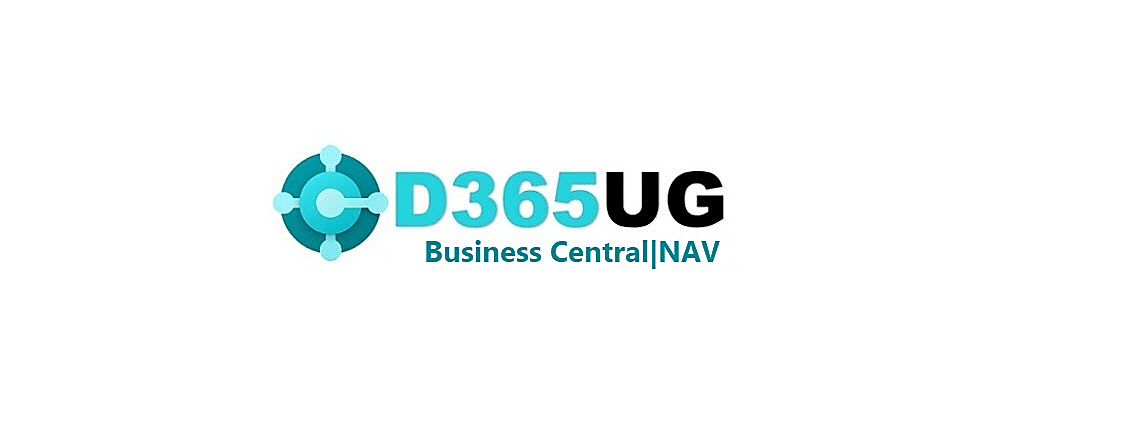 Manage Finances in Business CentralAleiha Hanson
3/10/2025
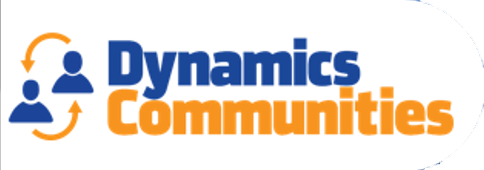 Speakers Wanted
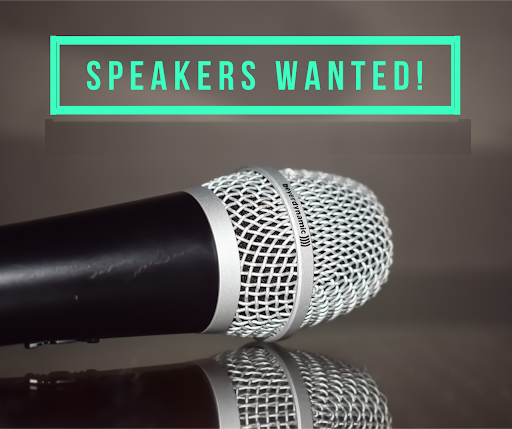 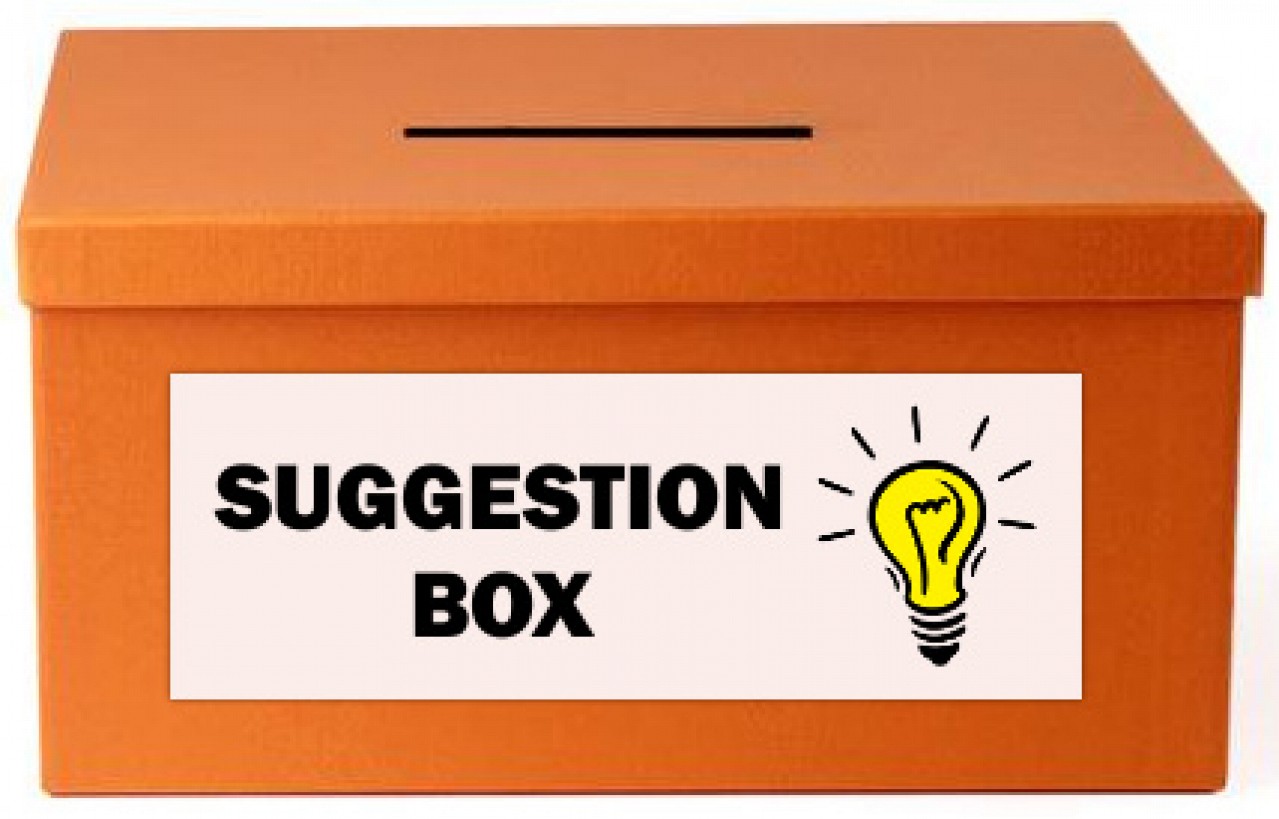 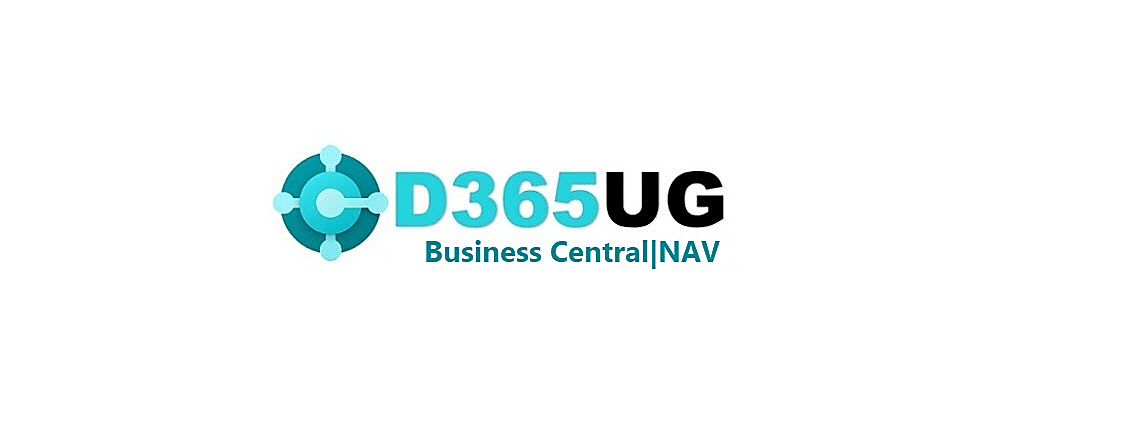 2025 Webinar Committee:
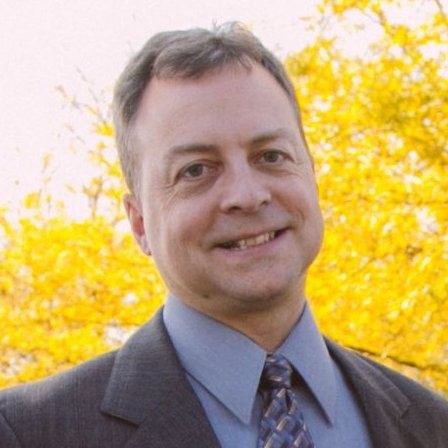 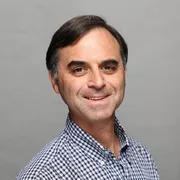 Blaine Pennypacker
Webinar Program
Lewis Rosenberg
Programming Chair
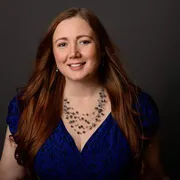 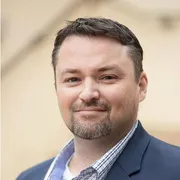 Shawn Dorward
Programming Chair
Amanda Mayer
Webinar Program
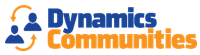 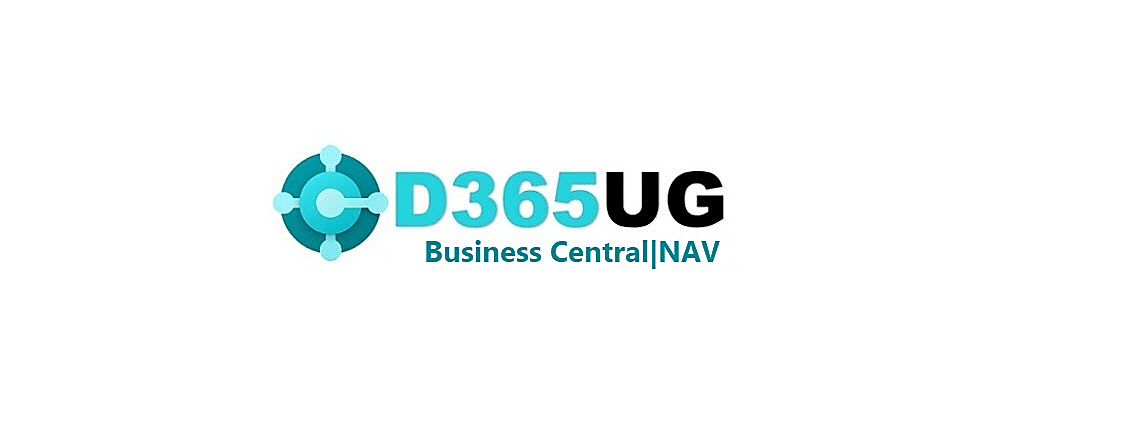 Event Calendar:
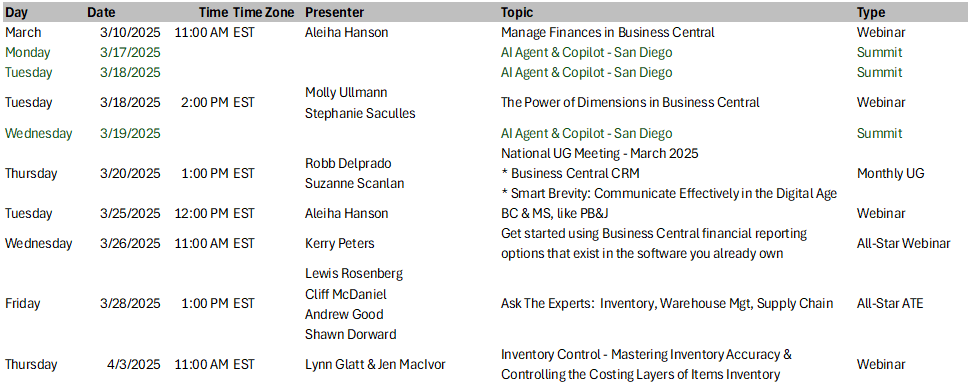 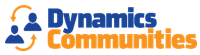 Dynamics Communities Events Calendar:  https://dynamicscommunities.com/events/month/
Summit RoadShow
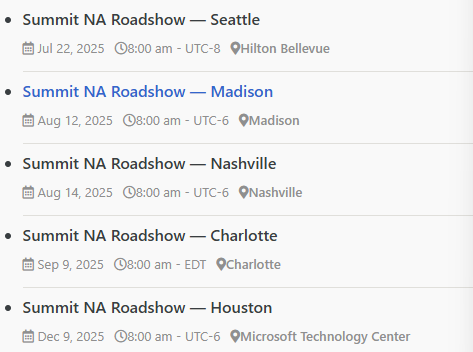 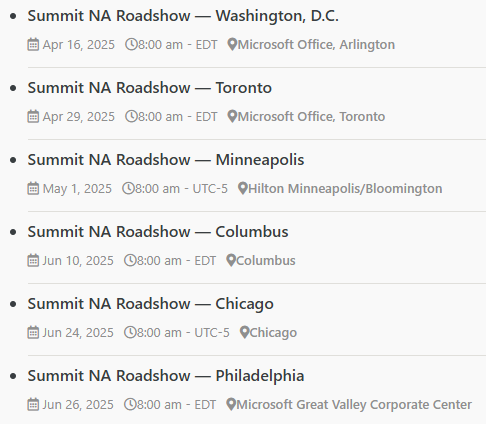 https://dynamicscommunities.com/summit-roadshow/https://DynamicsCommunities.com 
	> Events > Summit Roadshow
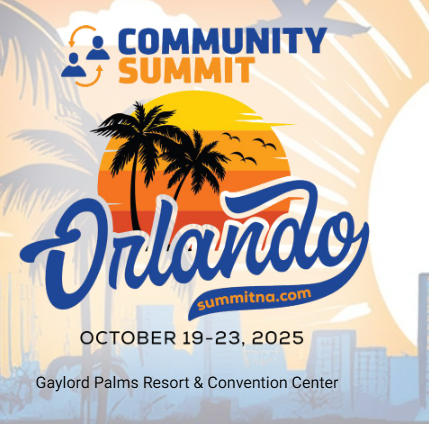 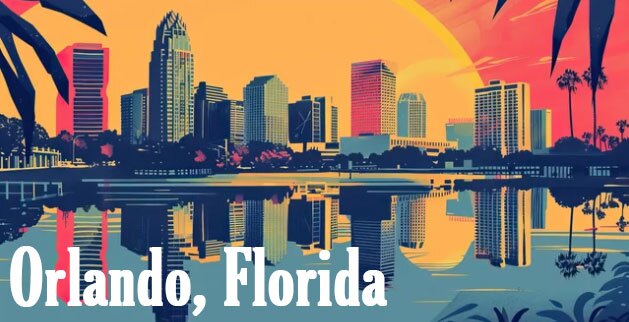 2023 SPONSOR KIT
You’re invited to the largest independent gathering of the Microsoft Business Applications ecosystem!
www.summitna.com
© 2023 Dynamic Communities, Inc
[Speaker Notes: Total Reg  4100 +15%,   1200BC Users (64% attendees), 8 BC Academy Classes
150+ Sessions, 131 Speakers incl MVPs and MS Product Managers]
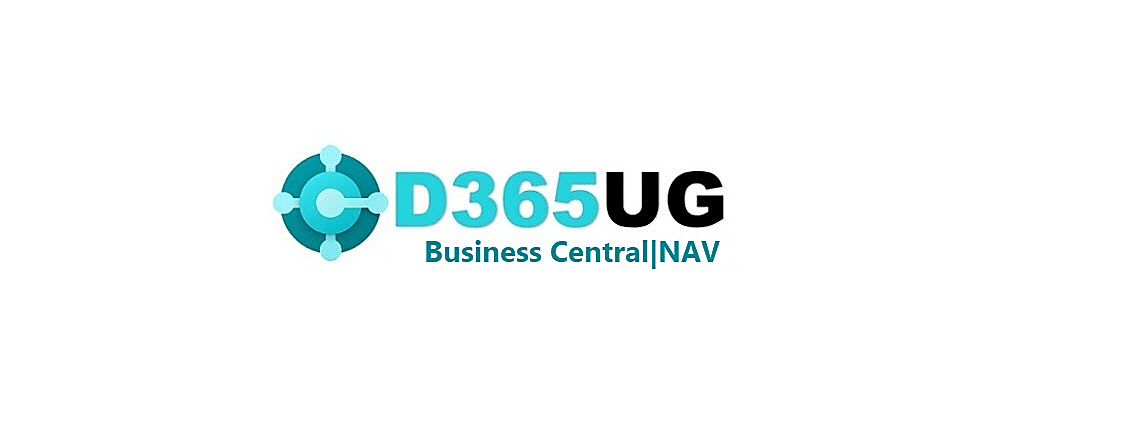 ..and now
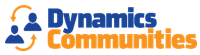 Manage Finances in Business Central
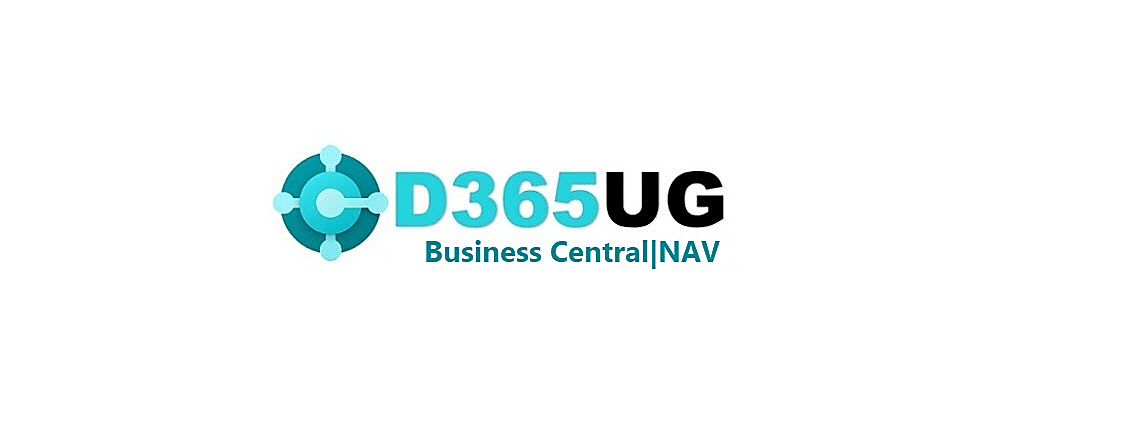 Speaker:
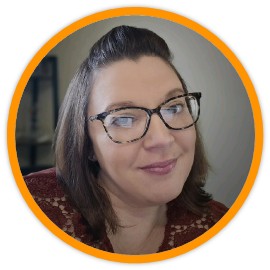 Aleiha Hanson
Sr ERP Consultant, Heartland Business Systems

10+ years ERP end user/admin
3+ years consulting in GP & Business Central
Long time Dynamic Communities participant
     GPUG All Star, Richard Whaley recipient, planning committee, presenter & writer
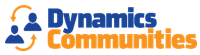 Agenda:
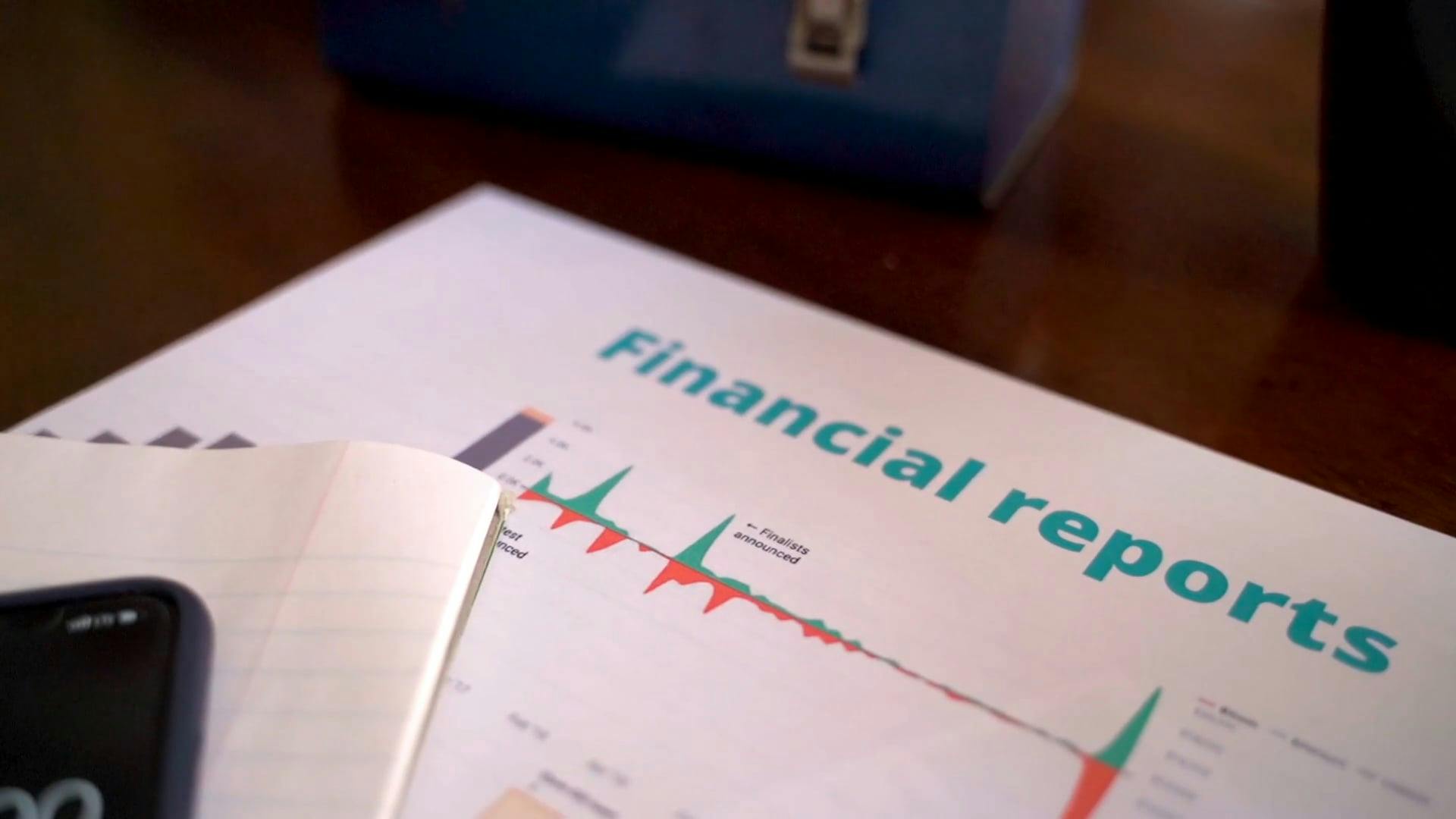 Out-of-the-Box Financial Reporting
Reports vs. Analysis Views
Building Reports
Tips & Tricks
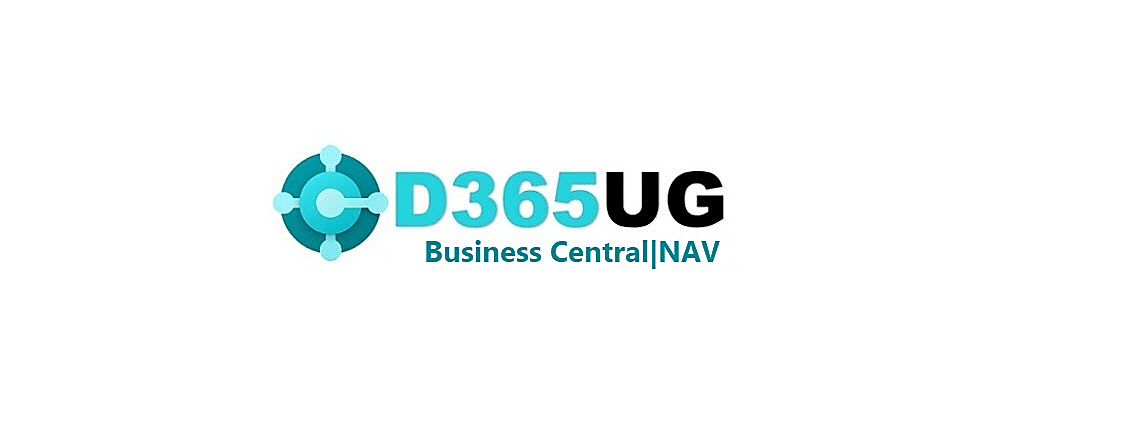 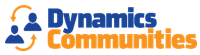 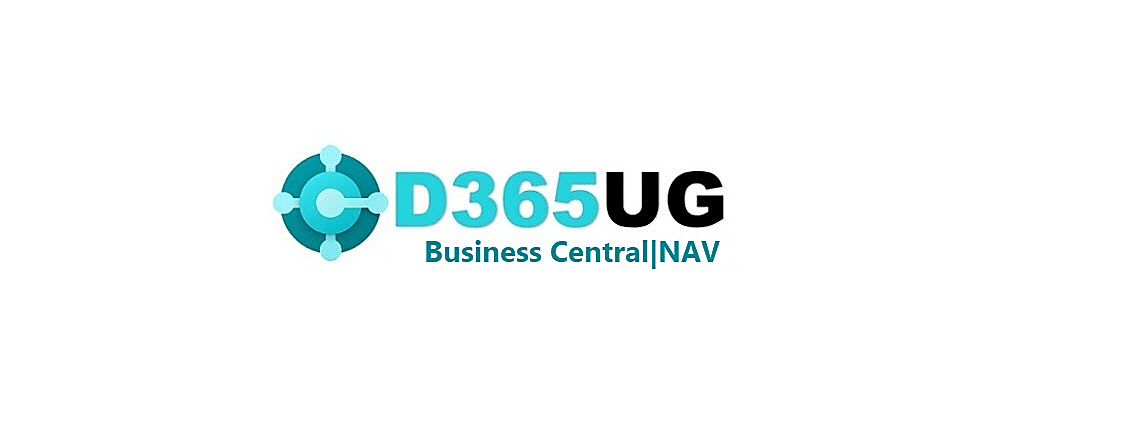 Financial Reports vs. Analysis Views
Balance Sheet
Income Statement
Cash Flow
Retained Earnings
Great for internal & external
Trial balance
Dimension analysis
Great for internal
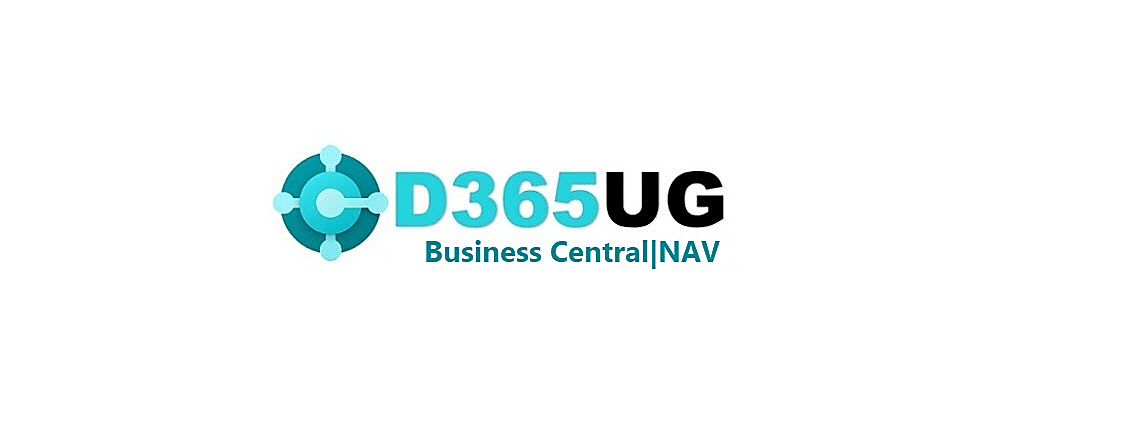 Building Views
Create a view
Add/edit filters
Show Matrix
Tip: Be sure to “update”
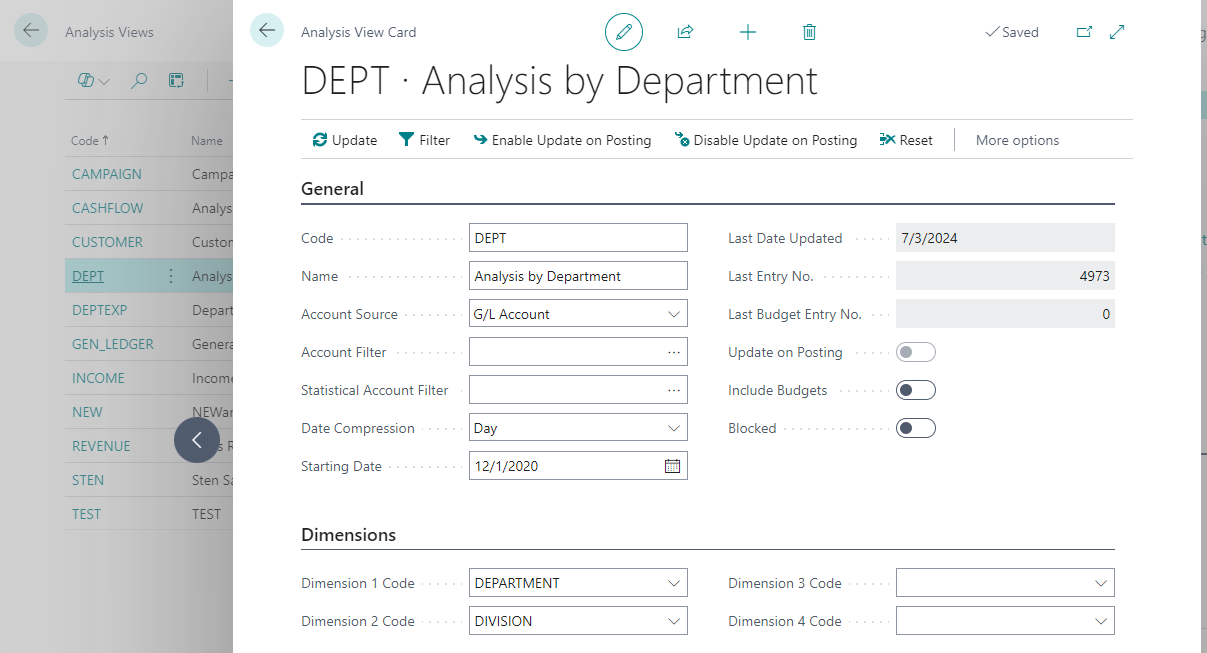 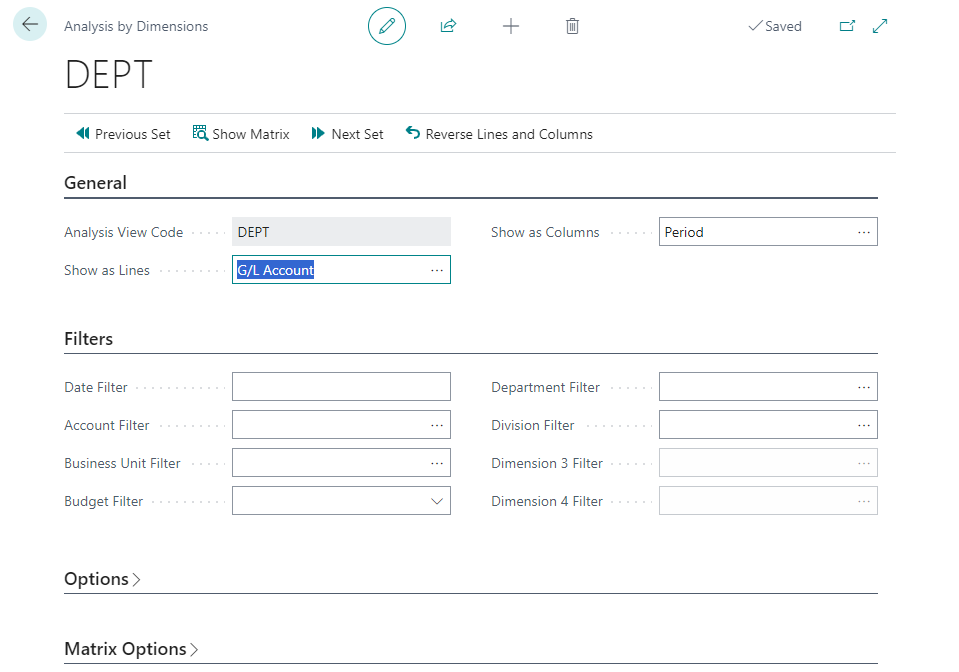 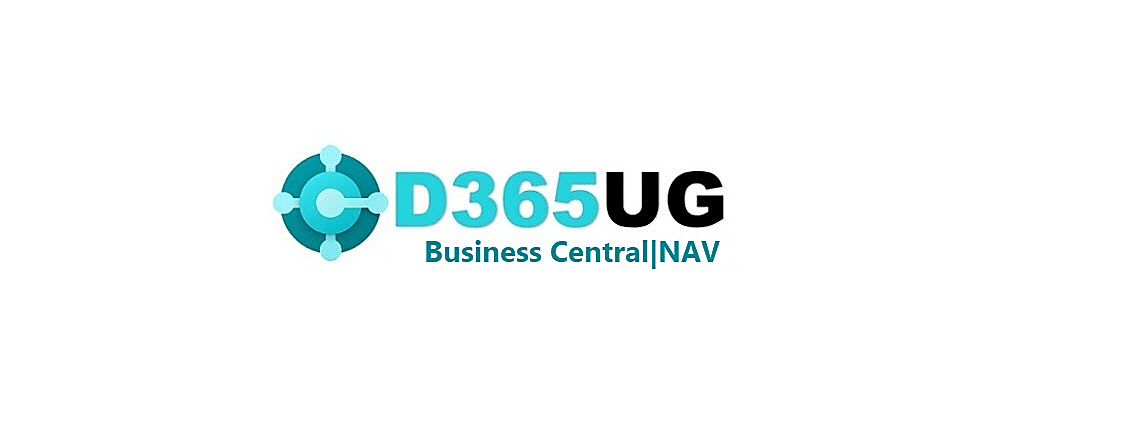 Copy Financial Reports
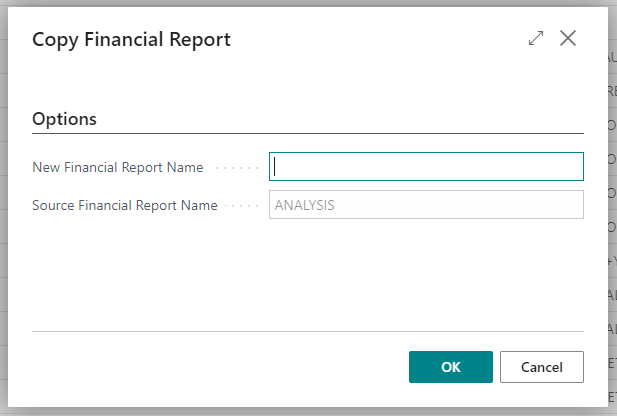 Full Reports
Rows
Columns
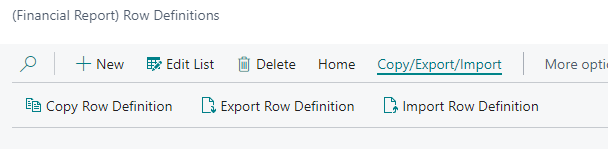 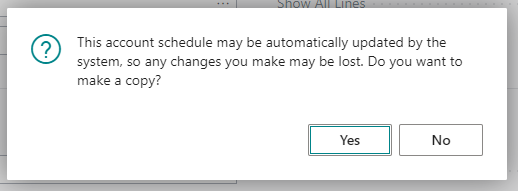 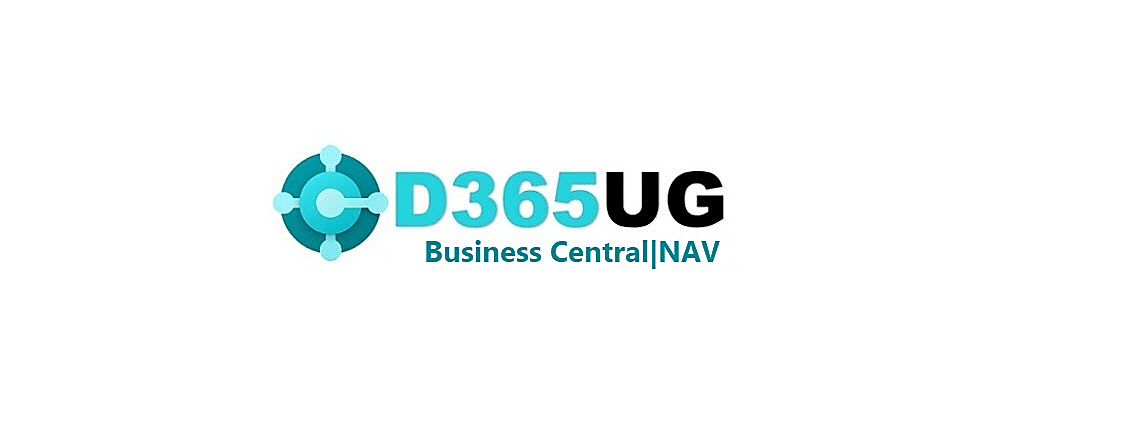 Modify & Build Rows
Tips:
Copy! Don’t reinvent the wheel
Use account categories
Name/number rows
Utilize dimensions
Consider formula dependencies
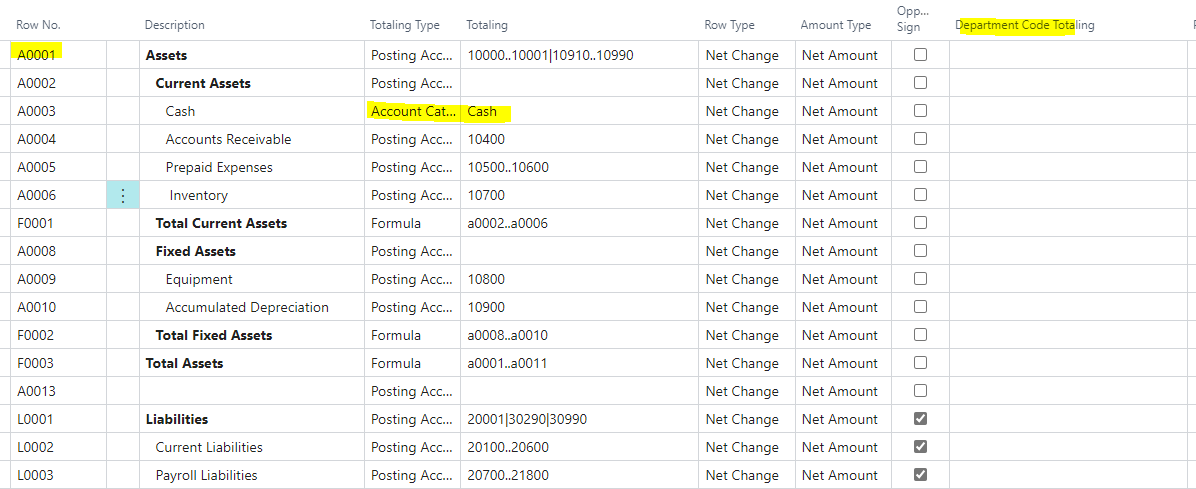 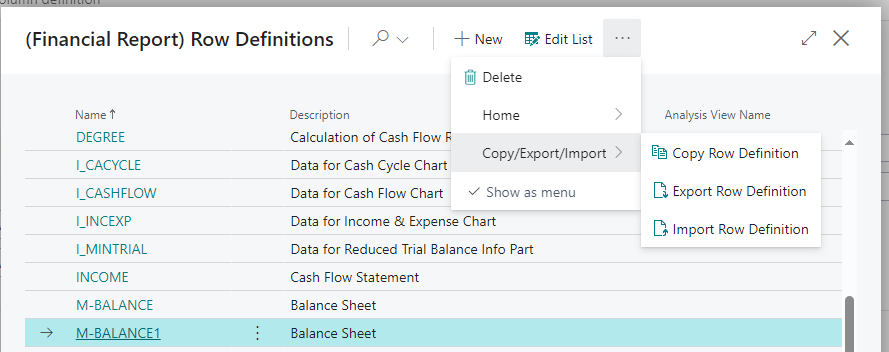 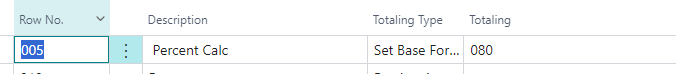 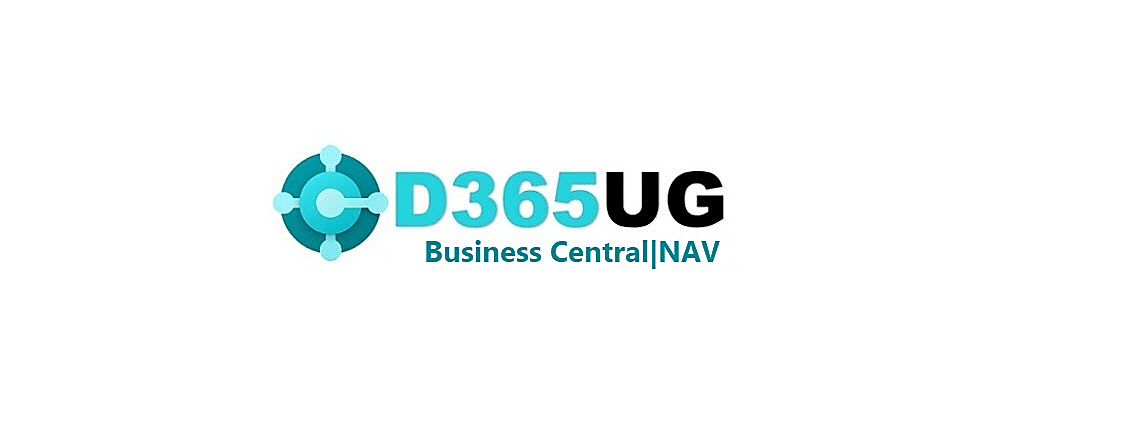 Modify & Build Columns
Tips:
Use the copy function
Specify the proper column type
Use the right comparison fields
Pull in dimensions
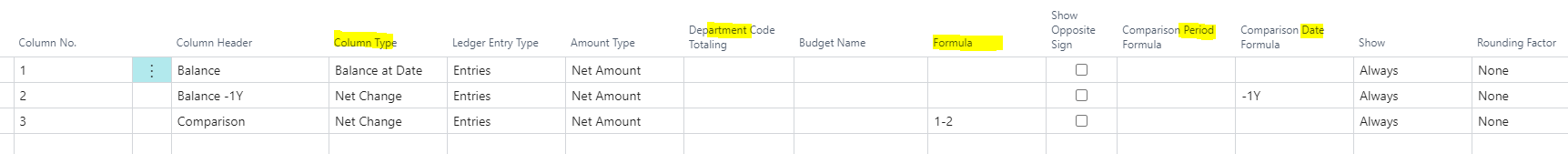 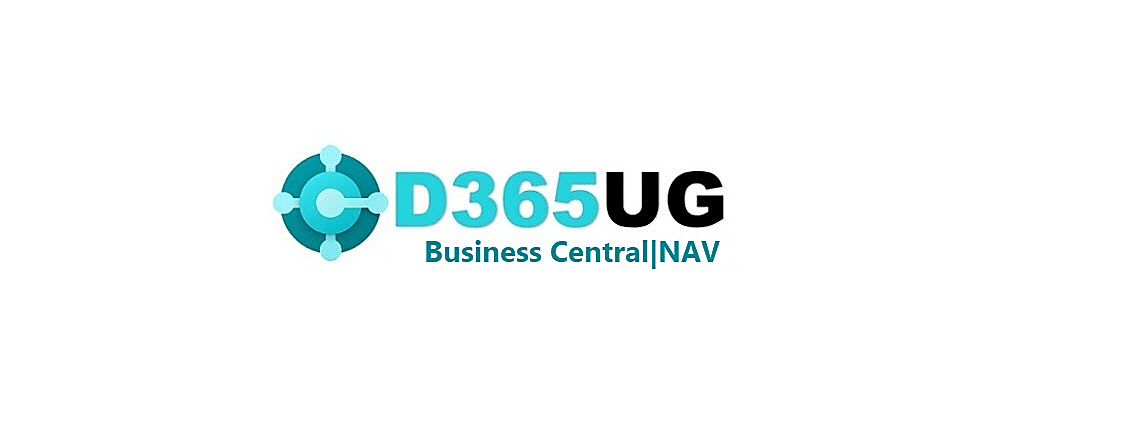 Filtering
Tips:
Use dimensions for filtering reports, not just defining
Use date shortcuts (see resource list)
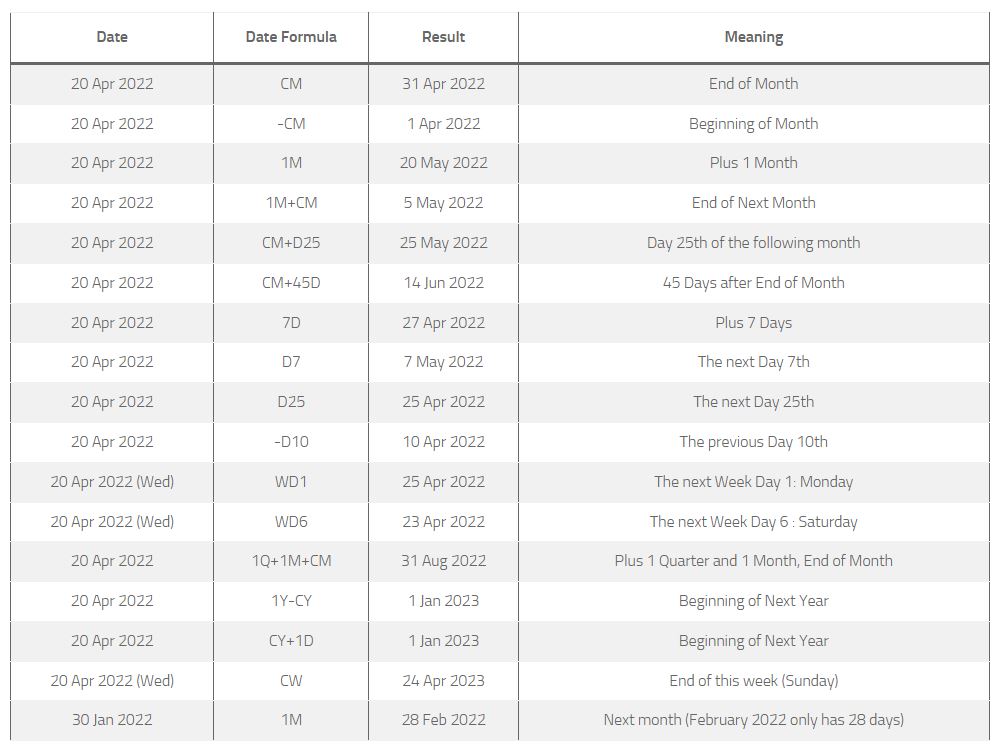 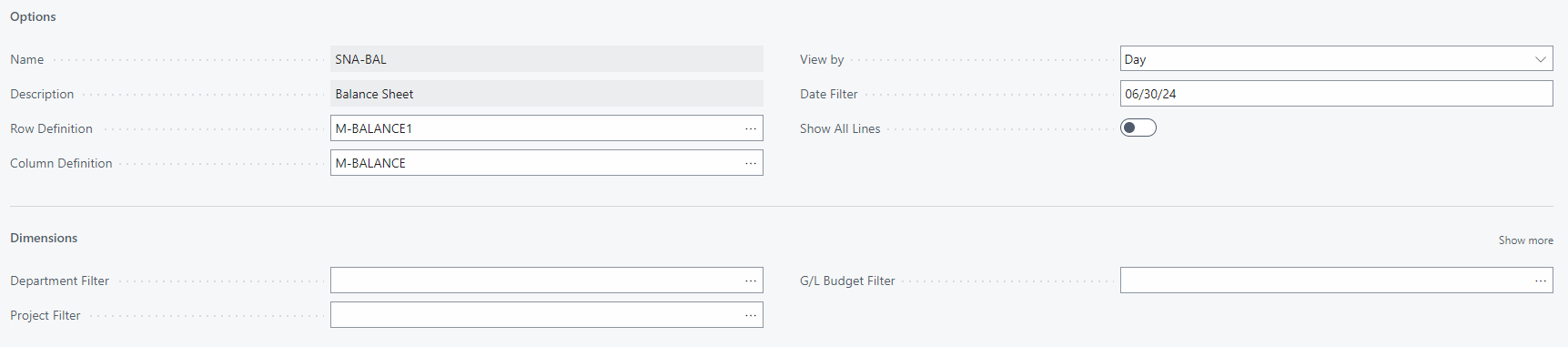 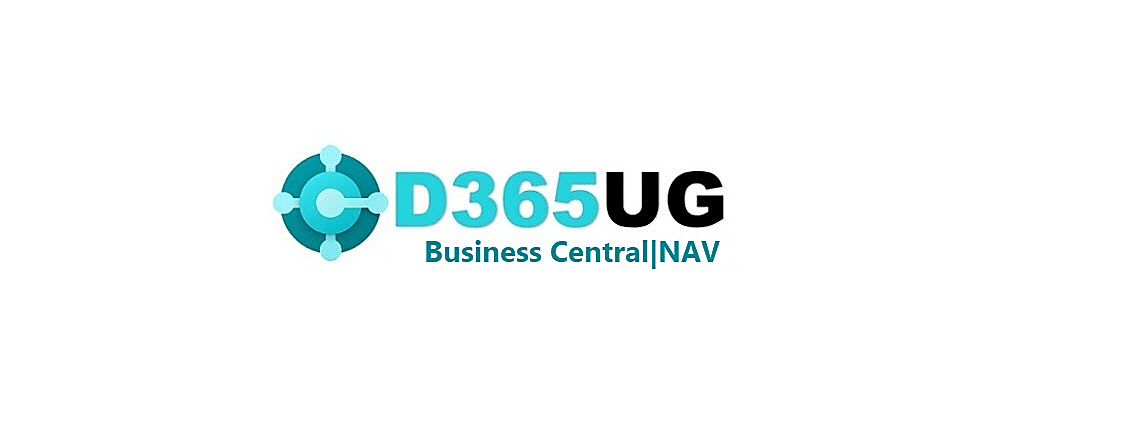 Row & Column Examples
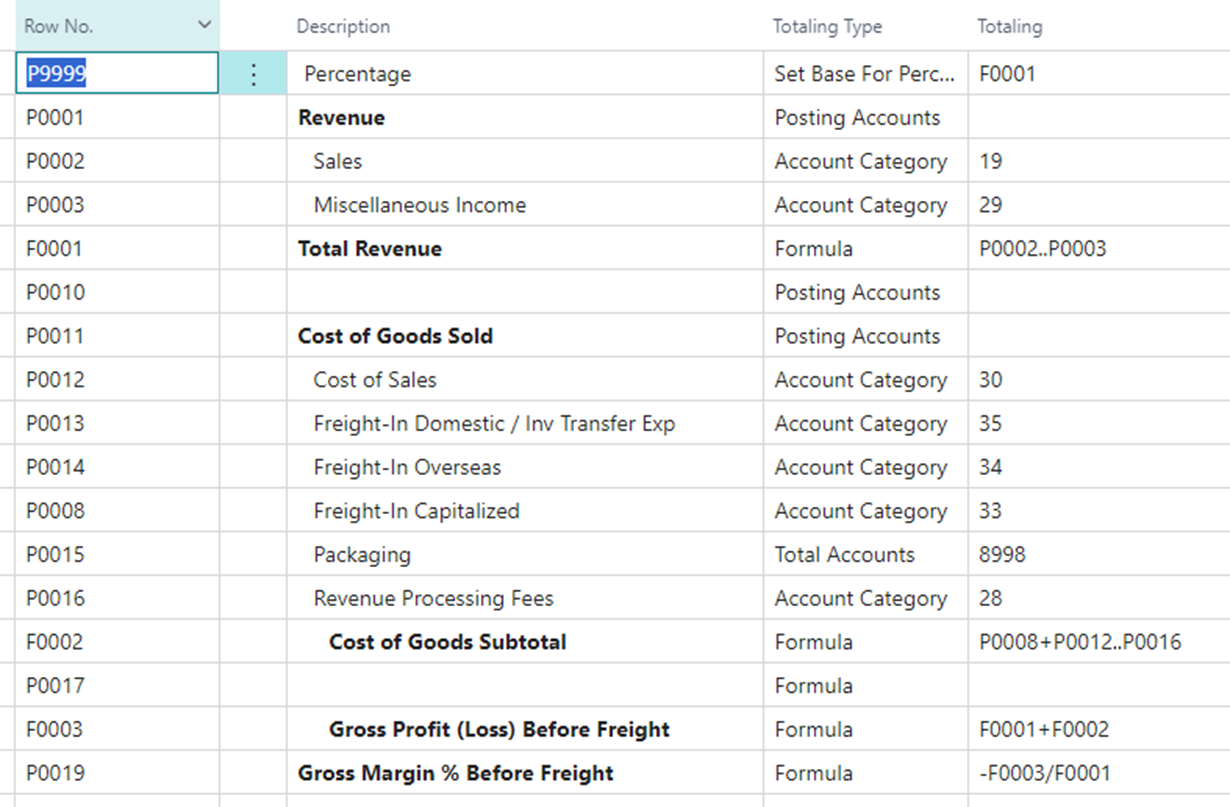 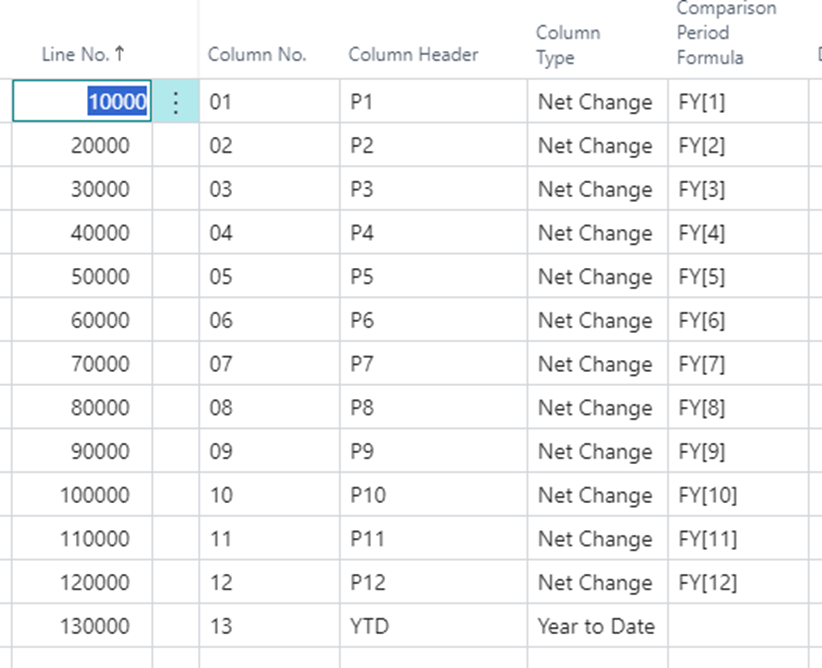 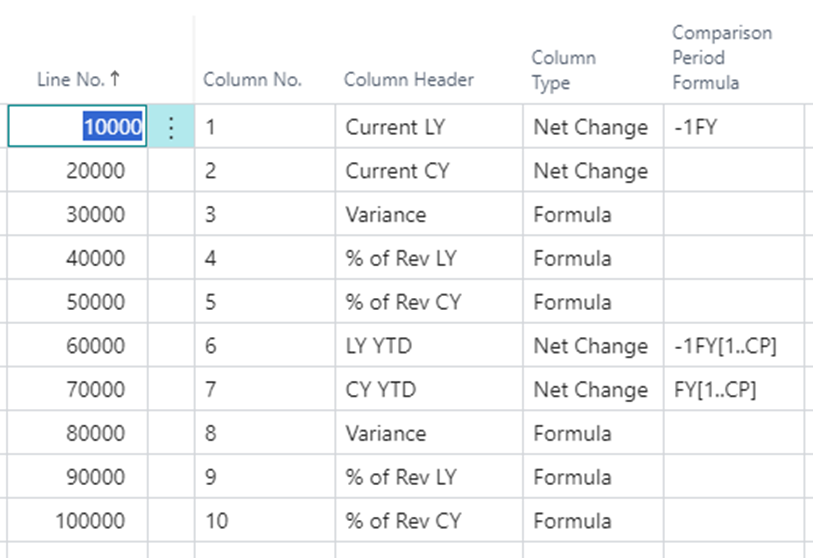 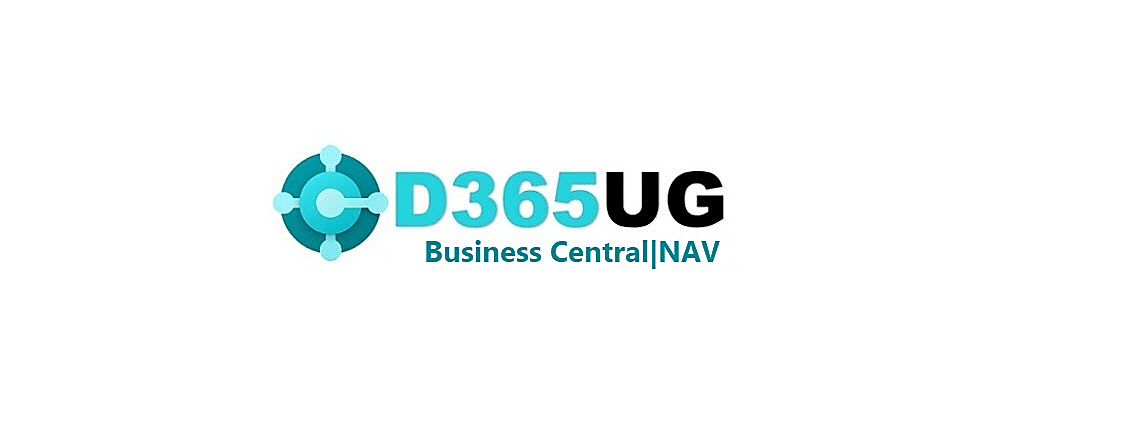 Resources
Blog — Kerry Peters, Microsoft MVP
Date Formulas - That NAV Guy
Build Financial Reports - MS Learn
Bing Videos
Additional Options
Power BI
Excel
Third party reporting solutions
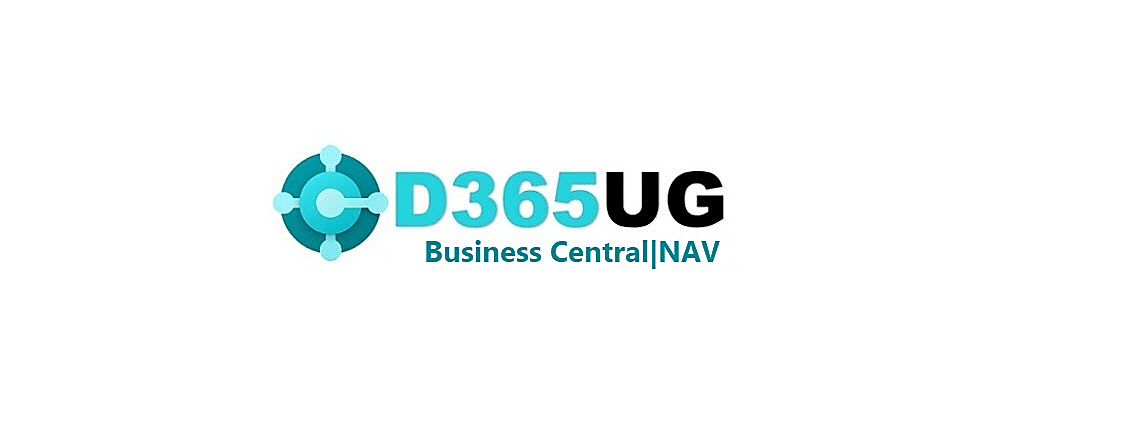 Demo!
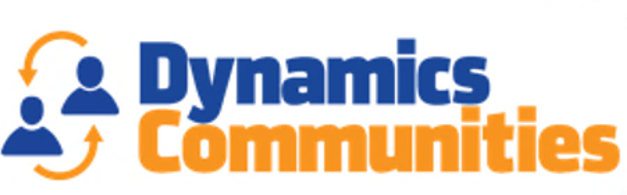 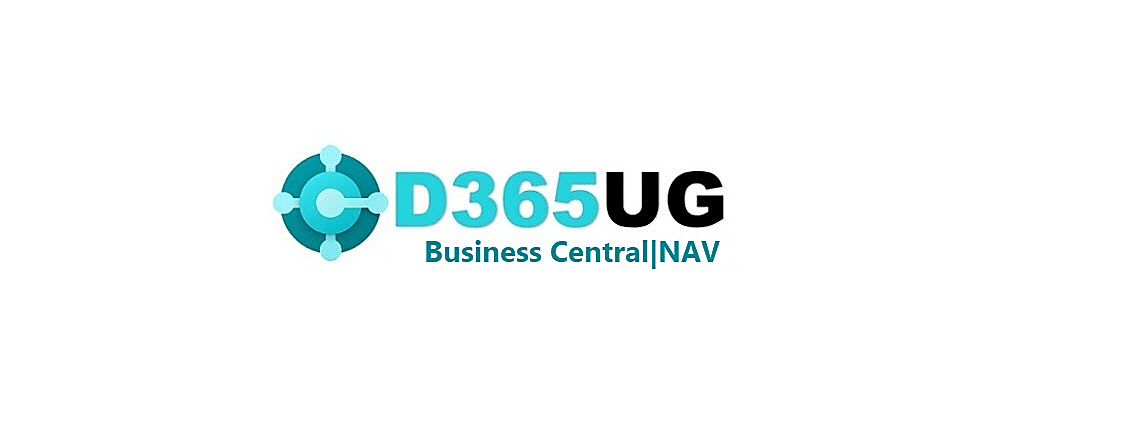 Thank you!